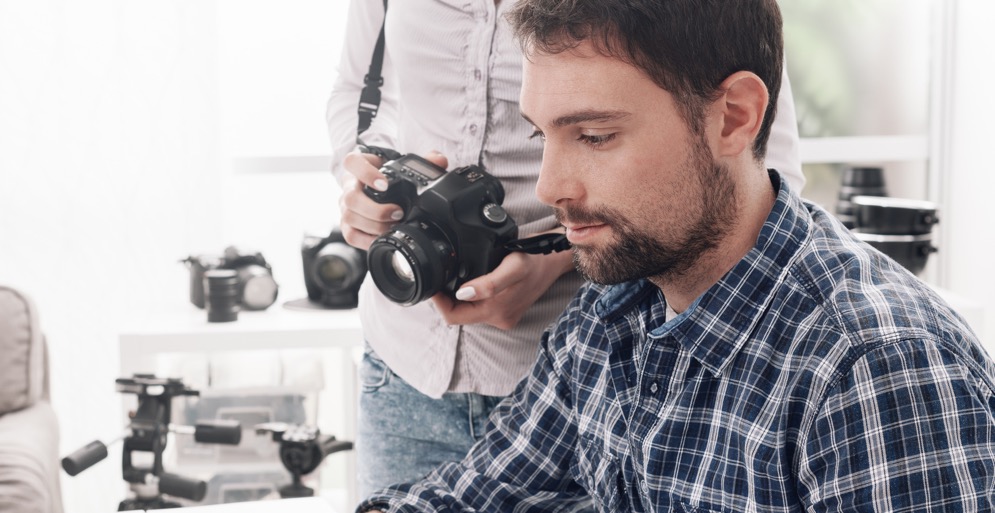 Newsletter
Volume- 02
TECH NEWS
05 tips that will
help you organize
your work
Make all your
goals a reality
Newsletters are published by clubs, and businesses— especially companies—to provide information of interest to members, customers, or employees.
Newsletters are published by clubs, and businesses— especially companies—to provide information of interest to members, customers, or employees.
Read More
Read More
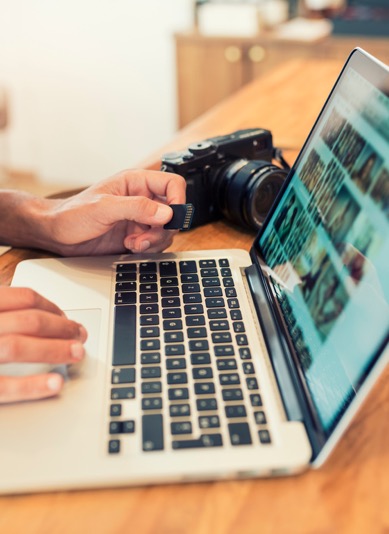 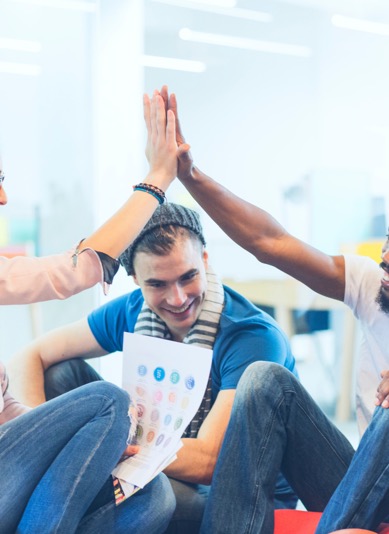 Make all your goals a reality
05 tips that will
help you organize
your work
Newsletters are published by clubs, and businesses— especially companies—to provide information of interest to members, customers, or employees.
Read More
05 tips that will
help you organize
your work
Newsletters are published by clubs, and businesses— especially companies—to provide information of interest to members, customers, or employees.
Read More
@reallygreatsite